Cuckooing
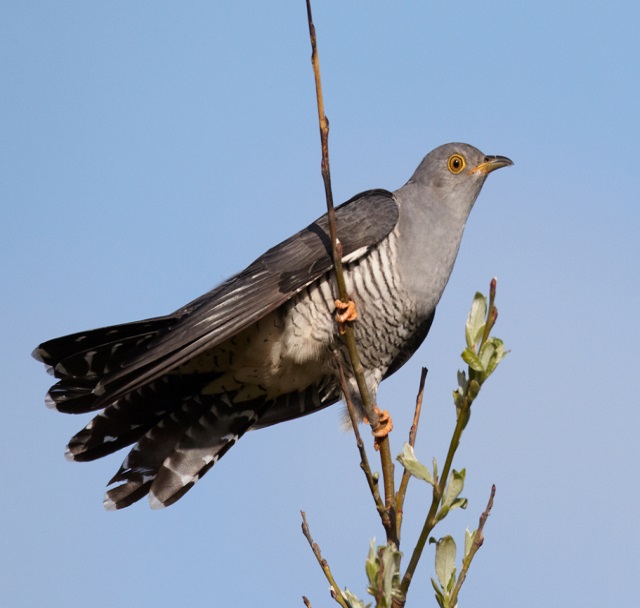 Salil Meech Mazumdar
March 2023
“Cuckooing…involves a disabled person (usually someone with learning disabilities or mental-ill health) who is living on their own being ‘befriended’ by someone who appears to be a benign or even helpful influence, but in reality has targeted the person in order to use their home for criminal activity.”   
(Chakraborti & Garland, 2015)

It is named after the cuckoo bird’s practice of taking over the other birds’ nests for its young.
Salil Meech Mazumdar Cuckooing Presentation
29/03/2023
2
Cuckooing almost always exploits children and/or vulnerable adults. Those at risk include:
 
People using drugs or alcohol or in recovery
People with mental health needs
Ex-homeless people
Young people, particularly those living alone for the first time, leaving care or with mental health or drug problems
People with learning disabilities
Older people

People in these groups may be vulnerable due to lack of support, and feeling lonely or isolated.
Salil Meech Mazumdar Cuckooing Presentation
29/03/2023
3
Cuckooing remains a live safeguarding issue in Southwark with a steady growth of cases in recent years.  

The impact of cuckooing on subjected individuals is multiple; the resulting harm experienced supersedes the usual Safeguarding Adults abuse categories.  

It includes violence, increased drug use, psychological distress, criminal exploitation - subjugated by the power imbalance via control, indebtedness and dependency.  For women, the risk is compounded by reports of sexual coercion and assault.
Salil Meech Mazumdar Cuckooing Presentation
29/03/2023
4
In the last year, there were 53 known cases of cuckooing in Southwark
Salil Meech Mazumdar Cuckooing Presentation
29/03/2023
5
Cuckooing by gender
Salil Meech Mazumdar Cuckooing Presentation
29/03/2023
6
Cuckooing by accommodation type
Salil Meech Mazumdar Cuckooing Presentation
29/03/2023
7
Cuckooing by age and gender
Salil Meech Mazumdar Cuckooing Presentation
29/03/2023
8
Cuckooing by ethnicity
Salil Meech Mazumdar Cuckooing Presentation
29/03/2023
9
Cuckooing by postcode
Salil Meech Mazumdar Cuckooing Presentation
29/03/2023
10
Southwark hotspots
Salil Meech Mazumdar Cuckooing Presentation
29/03/2023
11
Victim exploitation factors
Financial Abuse - Perpetrators using victims bank card to make transactions or withdraw cash. Hard to resolve for professionals. Professionals arrange new bank cards and pin numbers but the issue often continues
Food Poverty – Food parcel, victims accepting new visitors to the home when food was offered was also present
Sex Working - Willingly coerced into allowing the cuckooing in exchange for sexual gain from perpetrators or their associates
Homelessness - Victims would return back to the streets in order to escape the situation of cuckooing as a first option rather than turning openly to support services for help
Grooming tactics are used to coerce victims. Either providing substances, food, financial incentives or some form of service in order to keep the victim submissive to their property being taken over. Victims tend to trust and believe people to be friendly
Southwark picture
Male (84% or 4 times more likely)

30 – 59 years old (71%); 50 – 59 years (39%)

Ethnicity: Black (53%); White (43%); Mixed (4%)

Mental Health service users (80%); 83% some form of drug/alcohol need

All lived alone; 28% in supported accommodation

77% High level of service involvement, but low engagement

76% Socially isolated
Salil Meech Mazumdar Cuckooing Presentation
29/03/2023
13
The Nest
Activities related to illegal substances

Crack cocaine being used or dealt

2 – 30 people reported to be in the flat

Sex work

Chaotic environment in most cases

Bystander or coerced into taking part
Salil Meech Mazumdar Cuckooing Presentation
29/03/2023
14
[Speaker Notes: The Nest

What happens in the premises?
In all cases examined, activities related to illegal substances was taking place – including drug use, dealing, storage and in one case, to cultivate cannabis.  

Drugs used or being dealt in the premises tended to be crack cocaine – anecdotal reports that Southwark is known for its good crack.

The amount of people said to have moved in varied from 2 people, to one case in which it was reported that 30 people were frequenting the property.

Other activities, sex work, storage of firearms in 1 case.

The state of the flat
Often chaotic, but in a few instances the flat had actually been looked after well.

Sometimes the victim was a bystander, other times, coerced into taking an active role in cases of clear exploitation.]
Impact, displacement & loss of home
60% loss of home
8 of 25 rehoused in temporary accommodation
4 placed in supported accommodation
4 ‘closure orders’

Impact on the individual
Deteriorated MH, including admission to hospital
Exacerbation of drug use, low level drug use escalated to Class A use.
Psychological states of fear and terror.
5 reports of serious assaults
Threats, intimidations, hostility
Forced street homelessness as to afraid to return to their flat
7 cases – money and bank cards being controlled 
Begging
Salil Meech Mazumdar Cuckooing Presentation
29/03/2023
15
[Speaker Notes: A recurrent outcome of SGA process in the cases I examined was the loss of the person’s home via the need to be rehoused

Data in slide 

Loss of home – people being moved
So essentially this action was taken to remove the immediate risk to the person, and in some cases deemed to be the only option, however this raised issues as to whether this was in fact the right course of action,  for e.g. in one case, someone who had lived in the same flat for 25 years was forced to move.  The general sense was that the victim suffered and for the perps no action was taken against them. 

In one case, where a known perp was said to be exploiting 4 older men, the local authority sought an injunction order (with the power to arrest) against her.

Although cases were predominantly recorded within the ‘financial or material’ safeguarding abuse categories, interviewees reported a more nuanced depth to the impact for cuckooed individuals:
Deteriorated MH, including admission to hospital
Exacerbation of drug use, low level drug use escalated to Class A use.
Psychological states of fear and terror.
5 reports of serious assaults
Threats, intimidations, hostility
Forced street homelessness as to afraid to return to their flat
7 cases – money and bank cards being controlled 
Begging]
Loneliness
“she’s my friend, why are you trying to get rid of my friend?” 

The most resonant determinant that participants conveyed was ‘social 
isolation’.  
Accordingly, the apparent offer of friendship and company from 
perpetrators served to address the emotional state of ‘loneliness’ that 
those targeted experienced.

The majority of individuals perceived the perpetrators as genuine 
friends, the ensuing loyalty rendering it difficult to acknowledge or 
recognise that in fact such associations were largely exploitative with 
clear power imbalances taking place.
Salil Meech Mazumdar Cuckooing Presentation
29/03/2023
16
Cuckooing contexts and women
Intersectionality of gender, drug use and the subjugation of 
sex work, inherently heightening the caveats of vulnerability 
and level of risk.

4 of 25 cuckooed cases were women

Women found in cuckooed flats

Sex work

Chronic substance users

Sexual assault and violence
Salil Meech Mazumdar Cuckooing Presentation
29/03/2023
17
‘Perpetrator’ and/or ‘victim’?
“I think it’s so difficult to separate the victims, and I don’t 
really like the word ‘victim’, but who is the victim and who is 
the perpetrator?  I think a lot of the perpetrators are also 
vulnerable, some of them are victims themselves, they are 
often using drugs or alcohol, or have a history of  
homelessness, or sex working, maybe been abused.  So 
unless you can help them, you’re not going to solve it.” 


“some equally have their own vulnerabilities and it’s about 
trying to get them engaged in services and housing, support 
to try and break some of this.”
Salil Meech Mazumdar Cuckooing Presentation
29/03/2023
18
Some signs of cuckooing activities
Security doors wedged open
Increase in people entering or leaving the building
Increase in cars and bikes parked outside
Anti- social behaviour including noise nuisance and parties
Increased litter including evidence of drug use
Large amounts of cash or mobile phones in the property
Staff being unable to gain access
Curtains/ blinds closed
Increase in property crime
Locks on internal doors within the property
Salil Meech Mazumdar Cuckooing Presentation
29/03/2023
19
Impact on vulnerable people
Physical, sexual or emotional abuse. 
Financial exploitation
Items in their home damaged or stolen.
Increased drug use, even if they have no previous history of this
Disengagement from support services
Refusal of access to family and friends
Risk of arrest
Risk of eviction and homelessness
Witnessing violence or other anti-social behaviour in their home
Deterioration in mental health
Salil Meech Mazumdar Cuckooing Presentation
29/03/2023
20
Interventions
Increased police visits
Police enforcement
Referral to Southwark’s Cuckooing Forum, MARAC
Increased support packages
Statutory safeguarding
Securing premises / Closure of premises
Use of CCTV or other technology
Increased staffing in supported housing
Moving people to supported housing where there are staff on site
Support to alleged perpetrators
Injunctions
Salil Meech Mazumdar Cuckooing Presentation
29/03/2023
21
[Speaker Notes: working in tandem with each other.  And that there needs to be preventative work across agencies.]
Further information
Salil Meech Mazumdar / Service Manager

	020 7525 2751

	Salil.Meechmazumdar@southwark.gov.uk

	cuckooingforum@southwark.gov.uk
Salil Meech Mazumdar Cuckooing Presentation
29/03/2023
22
Southwark Multi Agency Cuckooing Forum
The forum brings together a range of relevant agencies and 
services to work in partnership to ensure those subjected to 
cuckooing are supported and safeguarded, and to identify 
contextual themes pertinent to the borough.  Advice rather than 
case management.

Monthly  First Friday of the month, 10am – 12pm via MS Teams
Members  Adult Social Care, SLaM, Housing, Police, SASBU, CGL, 
Probation.

Refer  Safeguarding The London Borough of Southwark • SMC Forum

Contact  cuckooingforum@southwark.gov.uk
Salil Meech Mazumdar Cuckooing Presentation
29/03/2023
23